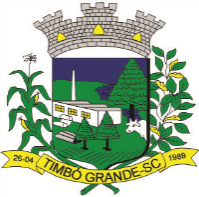 Município de Timbó Grande
AUDIÊNCIA PÚBLICA
TERCEIRO QUADRIMESTRE  DE 2022
CUMPRIMENTO DAS METAS ESTABELECIDAS NA LDO
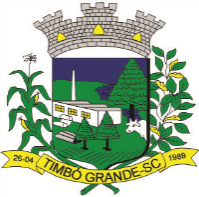 Município de Timbó Grande
AUDIÊNCIA PÚBLICA
“A audiência pública é uma das formas de participação e controle popular dos atos da Administração. ” 
É uma questão de transparência, responsabilidade social e respeito ao cidadão.
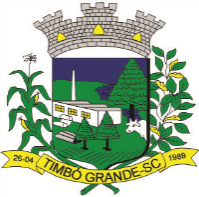 Município de Timbó Grande
AUDIÊNCIA PÚBLICA
Essa audiência é realizada de forma quadrimestral nos meses de fevereiro, maio e setembro. Onde é apresentado os resultados das receitas, despesas e dívidas.
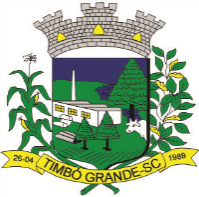 Município de Timbó Grande
TRANSPARÊNCIA DA GESTÃO
Característica marcante da Lei de Responsabilidade Fiscal é a obrigatoriedade da transparência do planejamento e da execução orçamentária e da gestão fiscal.
A garantia de uma eficaz administração pública está centrada na boa interação entre governo e sociedade. Essa interação propicia maior transparência na ação governamental.
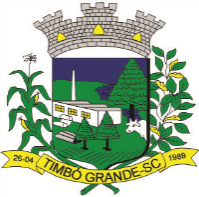 Município de Timbó Grande
TRANSPARÊNCIA DA GESTÃO
Motivo para Realização da Audiência Pública: “Para atender ao disposto no § 4º do art. 9º, assim como os objetivos previstos no § 1º do art. 1º da LC 101/2000, a saber: A responsabilidade na gestão fiscal pressupõe a ação planejada e transparente, em que se previnem riscos e corrigem desvios capazes de afetar o equilíbrio das contas públicas...”.
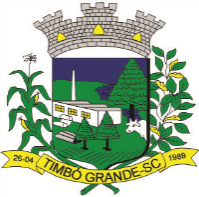 Município de Timbó Grande
FUNDAMENTO LEGAL
A obrigatoriedade da realização da audiência pública vem descrita no art. 9º, parágrafo quarto da Lei de Responsabilidade Fiscal, vejamos:
Art. 9º...
§ 4º Até o final dos meses de maio, setembro e fevereiro, o Poder Executivo demonstrará e avaliará o cumprimento das metas fiscais de cada quadrimestre, em audiência pública
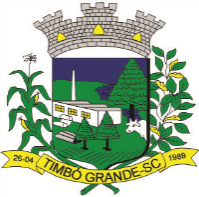 Município de Timbó Grande
OBJETIVOS
Esta audiência pública tem por objetivo abordar, de forma resumida, alguns aspectos considerados mais relevantes da execução orçamentária e financeira no 3º quadrimestre de 2022. 
Ao longo desta apresentação procuramos oferecer elementos para melhor compreensão dos quadros e tabelas da Lei de Responsabilidade Fiscal – LRF.
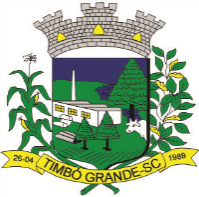 Município de Timbó Grande
LIMITES CONSTITUCIONAIS
(REFERÊNCIA 3º QUADRIMESTRE DE EXECUÇÃO  ORÇAMENTÁRIA
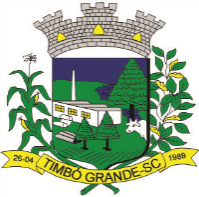 Município de Timbó Grande
LIMITES CONSTITUCIONAIS
RECEITA CORRENTE LÍQUIDA:

	A RECEITA CORRENTE LÍQUIDA DO MUNICÍPIO QUE SERVE COMO BASE DE CÁLCULO, É A SOMA DAS RECEITAS CORRENTES LÍQUIDAS DOS ÚTLIMOS 12 MESES.
	ATÉ O MÊS DE DEZEMBRO DE 2022, A RECEITA CORRENTE LÍQUIDA DO MUNICÍPIO DE TIMBÓ GRANDE REPRESENTOU R$ 35.720.426,87
QUE REPRESENTA UMA MÉDIA DE R$ 2.976.702,24 MENSAIS.
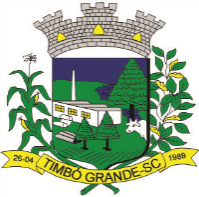 Município de Timbó Grande
LIMITES CONSTITUCIONAIS
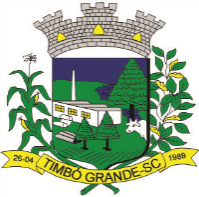 Município de Timbó Grande
LIMITES CONSTITUCIONAIS
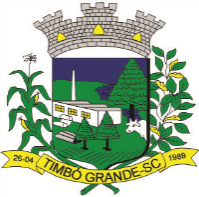 Município de Timbó Grande
LIMITES CONSTITUCIONAIS
GASTOS COM PESSOAL

ASSIM COMO A RCL QUE SERVE COMO BASE DE CÁLCULO É A SOMA DOS ÚLTIMOS 12 MESES, OS GASTOS COM PESSOAL TAMBÉM SÃO REPRESENTADOS PELA SOMA DOS GASTOS DOS ÚLTIMOS 12 MESES. 
ATÉ O DIA 31 DE DEZEMBRO DE 2022, A PREFEITURA DE TIMBÓ GRANDE APRESENTOU UM GASTO COM PESSOAL NO VALOR DE R$ 18.141.191,74, O QUE REPRESENTA 52,95% DA RCL.  A CÂMARA MUNICIPAL DE VEREADORES TEVE UM GASTO DE R$ 804.506,59, QUE SIGNIFICA 2,35% DA RCL. CONSOLIDANDO OS GASTOS, O MUNICÍPIO DE TIMBÓ GRANDE  GASTOU R$ 18.945.698,33 QUE REPRESENTA 55,30% DA RECEITA CORRENTE LIQUIDA DOS ÚLTIMOS 12 MESES.
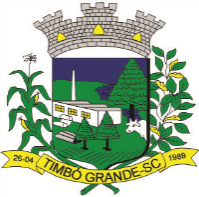 Município de Timbó Grande
LIMITES CONSTITUCIONAIS
GASTOS NA ÁREA DA SAÚDE COM IMPOSTOS
ATÉ O DIA 31 DE DEZEMBRO DE 2022, O MUNICÍPIO DE TIMBÓ GRANDE INVESTIU R$ 4.311.466,37 NO DESENVOLVIMENTO DA SAÚDE, O QUE REPRESENTA 16,46%, DA RECEITA DO EXERCÍCIO DE 2022. O MÍNIMO A SER APLICADO, É 15%, PORTANTO FOI APLICADO A MAIOR 1,46%, DO MÍNIMO EXIGIDO TENDO UM SUPERÁVIT DE R$ 383.550,70.
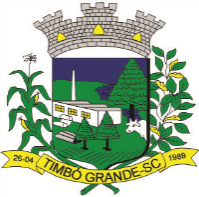 Município de Timbó Grande
LIMITES CONSTITUCIONAIS
GASTOS NO DESENVOLVIMENTO DA EDUCAÇÃO COM IMPOSTOS E TRANSFERÊNCIAS CONSTITUCIONAIS
ATÉ O DIA 31 DE DEZEMBRO DE 2022, O MUNICÍPIO DE TIMBÓ GRANDE INVESTIU R$ 7.584.629,36 NO DESENVOLVIMENTO DO ENSINO, O QUE REPRESENTA 28,96%, DA RECEITA DO EXERCÍCIO DE 2022. O MÍNIMO A SER APLICADO, É 25%, PORTANTO FOI APLICADO A MAIOR 3,96% DO MÍNIMO EXIGIDO.
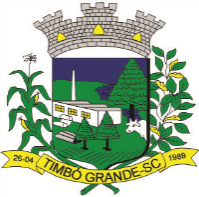 Município de Timbó Grande
LIMITES CONSTITUCIONAIS
DEMONSTRATIVO DA APLICAÇÃO DO PERCENTUAL MÍNIMO DE 70% EM DESPESAS COM REMUNERAÇÃO DE PROFISSIONAIS DO  MAGISTÉRIO DO ENSINO 

(REF. 3º QUADRIMESTRE DE 2022)
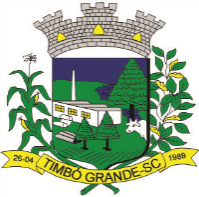 Município de Timbó Grande
LIMITES CONSTITUCIONAIS
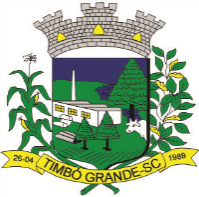 Município de Timbó Grande
LIMITES CONSTITUCIONAIS
GASTOS DO FUNDEB
ATÉ O DIA 31 DE DEZEMBRO DE 2022, O MUNICÍPIO DE TIMBÓ GRANDE INVESTIU R$ 7.969.780,73 NO PAGAMENTO DE PROFISSIONAIS DA EDUCAÇÃO COM RECURSOS DO FUNDEB, O QUE REPRESENTA 87,32%, DA RECEITA DO FUNDEB DO EXERCÍCIO DE 2022. O MÍNIMO A SER APLICADO, É 70%, PORTANTO FOI APLICADO A MAIOR EM 17,32% DO MÍNIMO EXIGIDO.
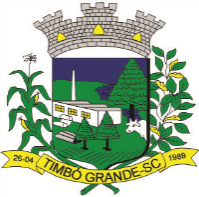 Município de Timbó Grande
METAS BIMESTRAIS DE ARRECADAÇÃO
PARA O EXERCÍCIO DE 2022, O MUNICÍPIO DE TIMBÓ GRANDE FIXOU AS METAS BIMESTRAIS DE ARRECADAÇÃO, A SEGUIR AS METAS DE ARRECADAÇÃO E AS RESPECTIVAS RECEITAS ARRECADADAS:
1° BIMESTRE
META: R$ 6.090.986,33
ARRECADADO: R$ 7.782.333,67
ARRECADADO A MAIOR R$ 1.691.347,34
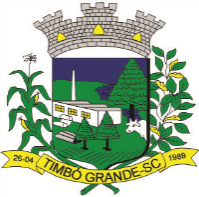 Município de Timbó Grande
METAS BIMESTRAIS DE ARRECADAÇÃO
PARA O EXERCÍCIO DE 2022, O MUNICÍPIO DE TIMBÓ GRANDE FIXOU AS METAS BIMESTRAIS DE ARRECADAÇÃO, A SEGUIR AS METAS DE ARRECADAÇÃO E AS RESPECTIVAS RECEITAS ARRECADADAS:
2° BIMESTRE
META: R$ 6.090.986,33
ARRECADADO: R$ 7.908.997,03
ARRECADADO A MAIOR R$ 1.818.010,70
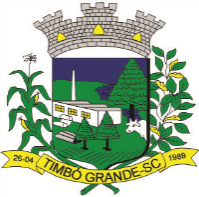 Município de Timbó Grande
METAS BIMESTRAIS DE ARRECADAÇÃO
PARA O EXERCÍCIO DE 2022, O MUNICÍPIO DE TIMBÓ GRANDE FIXOU AS METAS BIMESTRAIS DE ARRECADAÇÃO, A SEGUIR AS METAS DE ARRECADAÇÃO E AS RESPECTIVAS RECEITAS ARRECADADAS:
3° BIMESTRE
META: R$ 6.090.986,33
ARRECADADO: R$ 11.505.834,38
ARRECADADO A MAIOR R$ 5.414.848,05
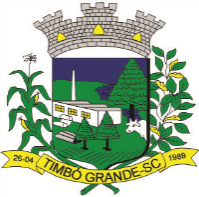 Município de Timbó Grande
METAS BIMESTRAIS DE ARRECADAÇÃO
PARA O EXERCÍCIO DE 2022, O MUNICÍPIO DE TIMBÓ GRANDE FIXOU AS METAS BIMESTRAIS DE ARRECADAÇÃO, A SEGUIR AS METAS DE ARRECADAÇÃO E AS RESPECTIVAS RECEITAS ARRECADADAS:
4° BIMESTRE
META: R$ 6.090.986,33
ARRECADADO: R$ 7.955.859,57 
ARRECADADO A MAIOR R$ 1.864.873,24
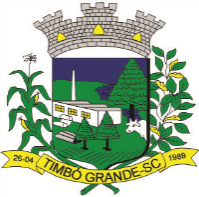 Município de Timbó Grande
METAS BIMESTRAIS DE ARRECADAÇÃO
PARA O EXERCÍCIO DE 2022, O MUNICÍPIO DE TIMBÓ GRANDE FIXOU AS METAS BIMESTRAIS DE ARRECADAÇÃO, A SEGUIR AS METAS DE ARRECADAÇÃO E AS RESPECTIVAS RECEITAS ARRECADADAS:
5° BIMESTRE
META: R$ 6.090.986,33
ARRECADADO: R$ 6.514.228,67
ARRECADADO A MAIOR R$ 423.242,34
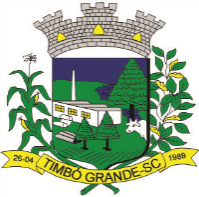 Município de Timbó Grande
METAS BIMESTRAIS DE ARRECADAÇÃO
PARA O EXERCÍCIO DE 2022, O MUNICÍPIO DE TIMBÓ GRANDE FIXOU AS METAS BIMESTRAIS DE ARRECADAÇÃO, A SEGUIR AS METAS DE ARRECADAÇÃO E AS RESPECTIVAS RECEITAS ARRECADADAS:
6° BIMESTRE
META: R$ 6.090.986,33
ARRECADADO: R$ 8.574.023,26
ARRECADADO A MAIOR R$ 2.483.036,93
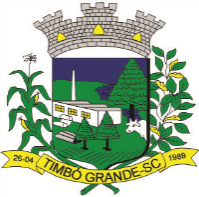 Município de Timbó Grande
METAS BIMESTRAIS DE ARRECADAÇÃO
PARA O EXERCÍCIO DE 2022, O MUNICÍPIO DE TIMBÓ GRANDE FIXOU AS METAS BIMESTRAIS DE ARRECADAÇÃO, A SEGUIR AS METAS DE ARRECADAÇÃO E AS RESPECTIVAS RECEITAS ARRECADADAS ATÉ O 6° BIMESTRE:

META ATÉ O PERÍODO: R$ 36.545.918,00
ARRECADADO: R$ 50.241.276,58
ARRECADADO A MAIOR R$ 13.695.358,58
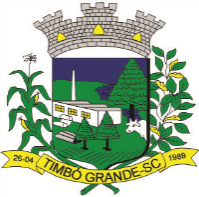 Município de Timbó Grande
DESPESAS POR SECRETARIA
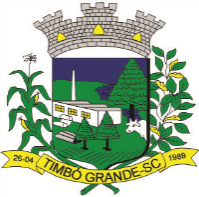 Município de Timbó Grande
DESPESAS
Quanto a despesa vale ressaltar que o Município processa seus empenhos obedecendo ao principio da anualidade em atendimento ao disposto no art. 60 da Lei 4320/64. 

O valor empenhado até 31 de dezembro de 2022, totaliza o montante de R$ 47.355.222,74. Destacamos abaixo a distribuição dos empenhos do Município até o 3º quadrimestre de 2022, segundo as categorias econômicas:
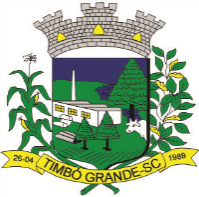 Município de Timbó Grande
DESPESA  EMPENHADA
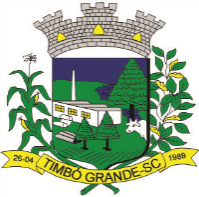 Município de Timbó Grande
DESPESA EMPENHADA POR FUNÇÃO
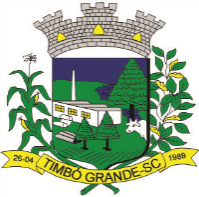 Município de Timbó Grande
OBRIGADO A TODOS!